Министерство здравоохранения
Новгородской области
Директор профессионального медицинского кадрового центра 
Новгородской области
Бессмертная Лилия Николаевна
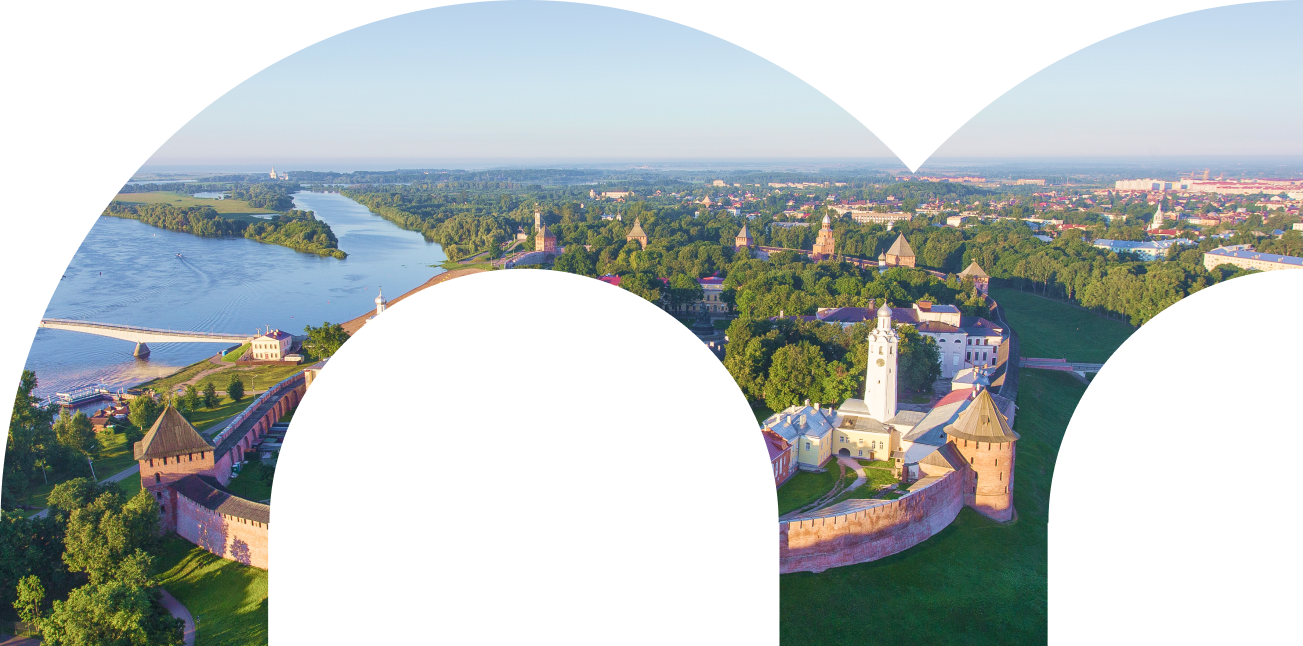 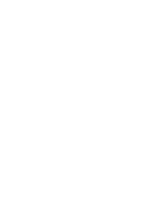 2
Здравоохранение Новгородской области
ИСТОРИЧЕСКАЯ СПРАВКА
Великий Новгород - один из древнейших городов России, расположенный на северо-западе страны  на Приильменской низменности, на реке Волхов, а Детинец (исторический центр) находится в шести километрах от озера Ильмень. 
Расстояние
до Москвы — 552 км
до Санкт-Петербурга — 180 км
 
Великий Новгород - один из самых красивых и интересных городов России. Основан в 859 году и считается одним из самых древних городов России, уникальные древнерусские памятники, включённые в список объектов Всемирного наследия ЮНЕСКО находятся на территории города, их здесь 37. 

Новгородская область была образована  из районов, входящих в состав Ленинградской и Калининской области (ныне Тверская) в 1944 году.
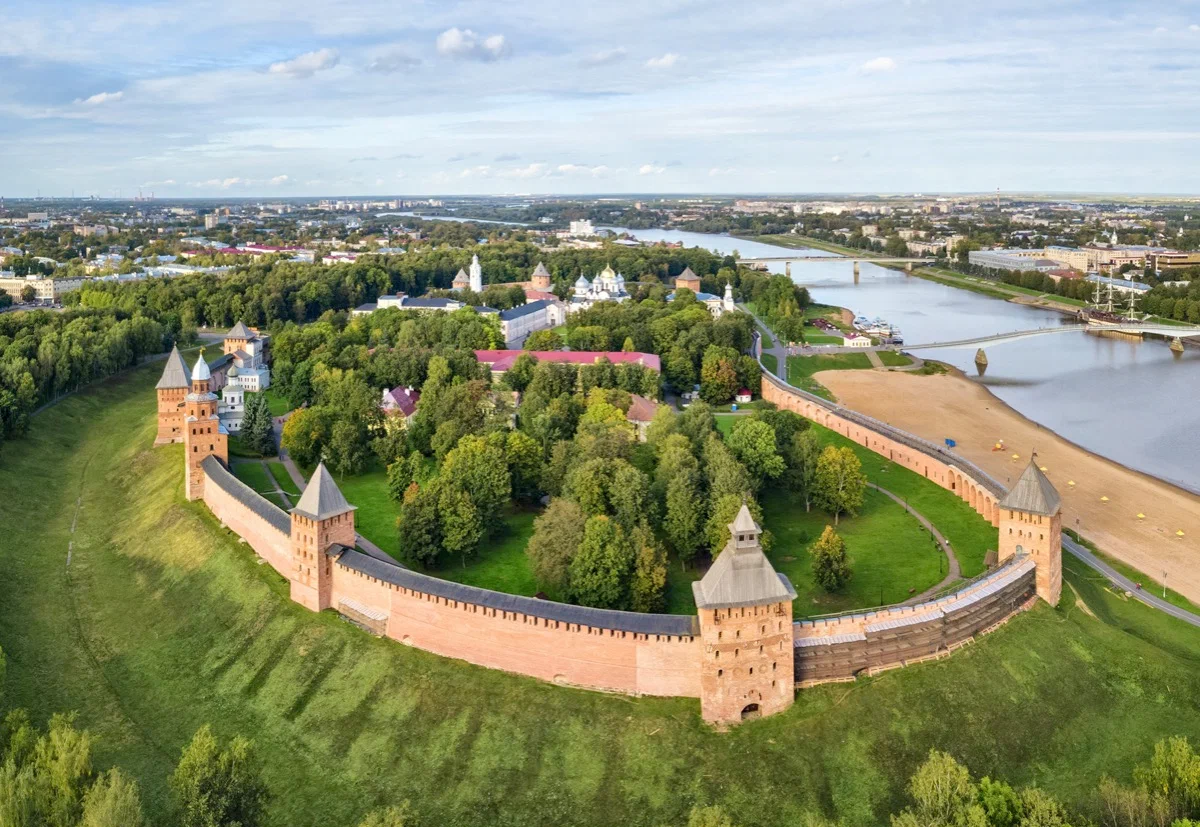 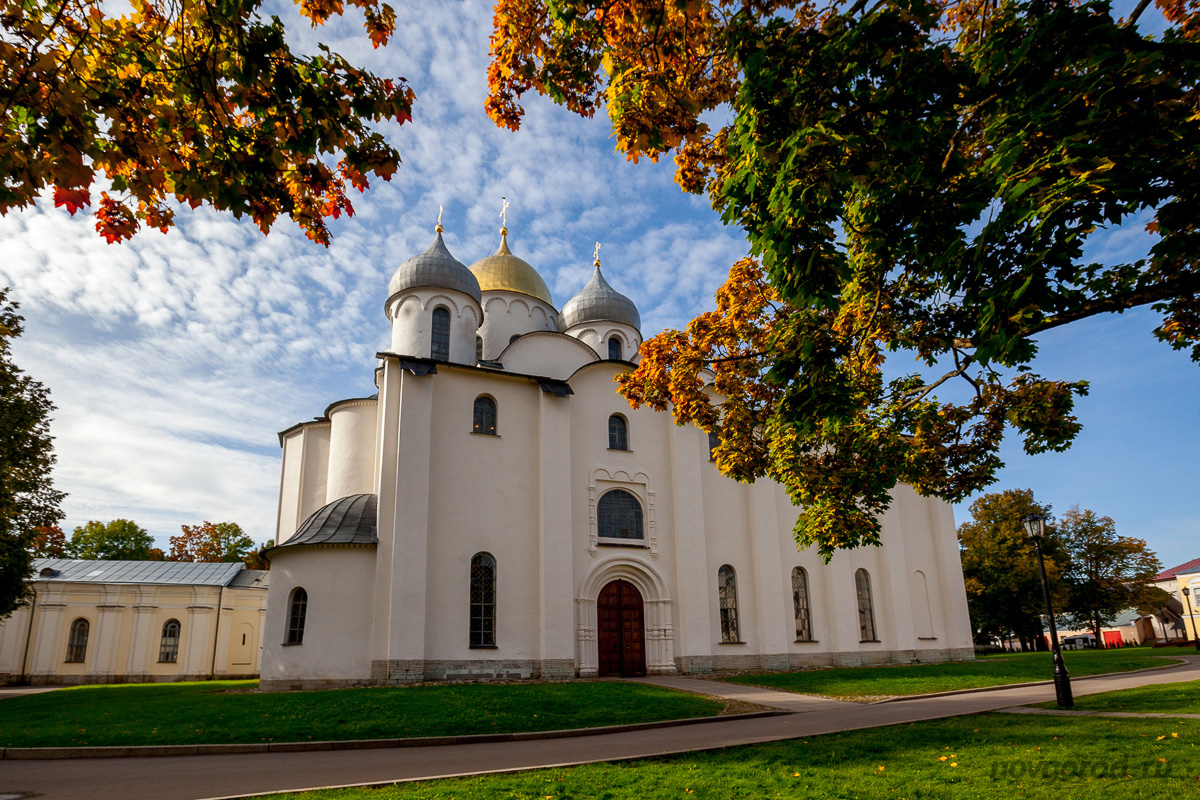 Ярославово дворище — исторический архитектурный комплекс на Торговой стороне Великого Новгорода. 
С 1992 года объект Всемирного культурного наследия ЮНЕСКО.
На фото: Аркада Гостиного двора
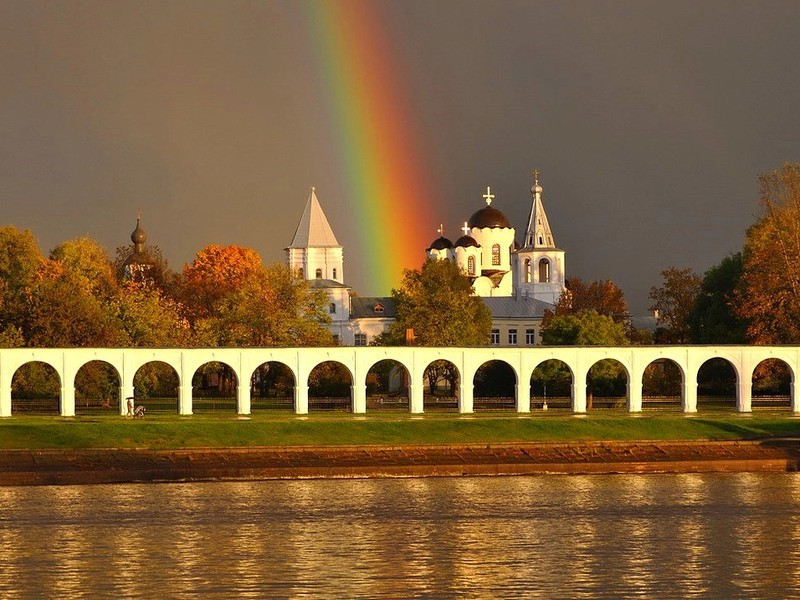 Софийский Собор— главный православный храм Великого Новгорода, созданный в 1045—1050 годах, кафедральный собор Новгородской митрополии. Наиболее ранний из древнерусских храмов, сохранившихся на современной территории России.
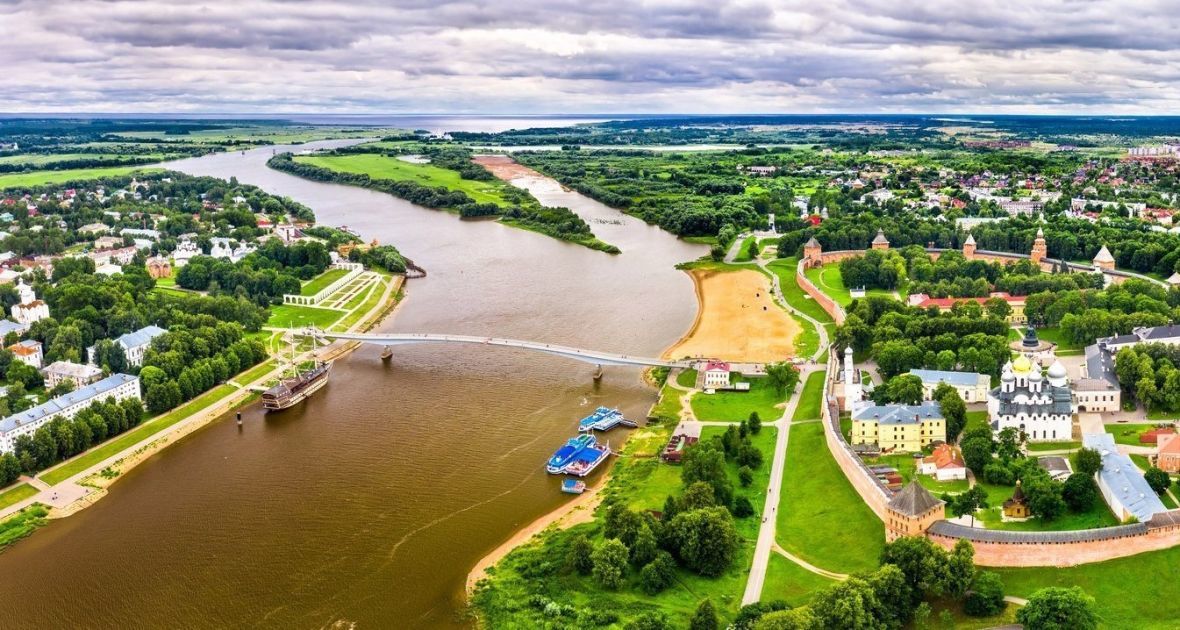 «Тысячелетие России» — монумент, воздвигнутый в Новгороде в 1862 году в честь тысячелетнего юбилея летописного призвания варягов, с которым традиционно связывается начало русской государственности.
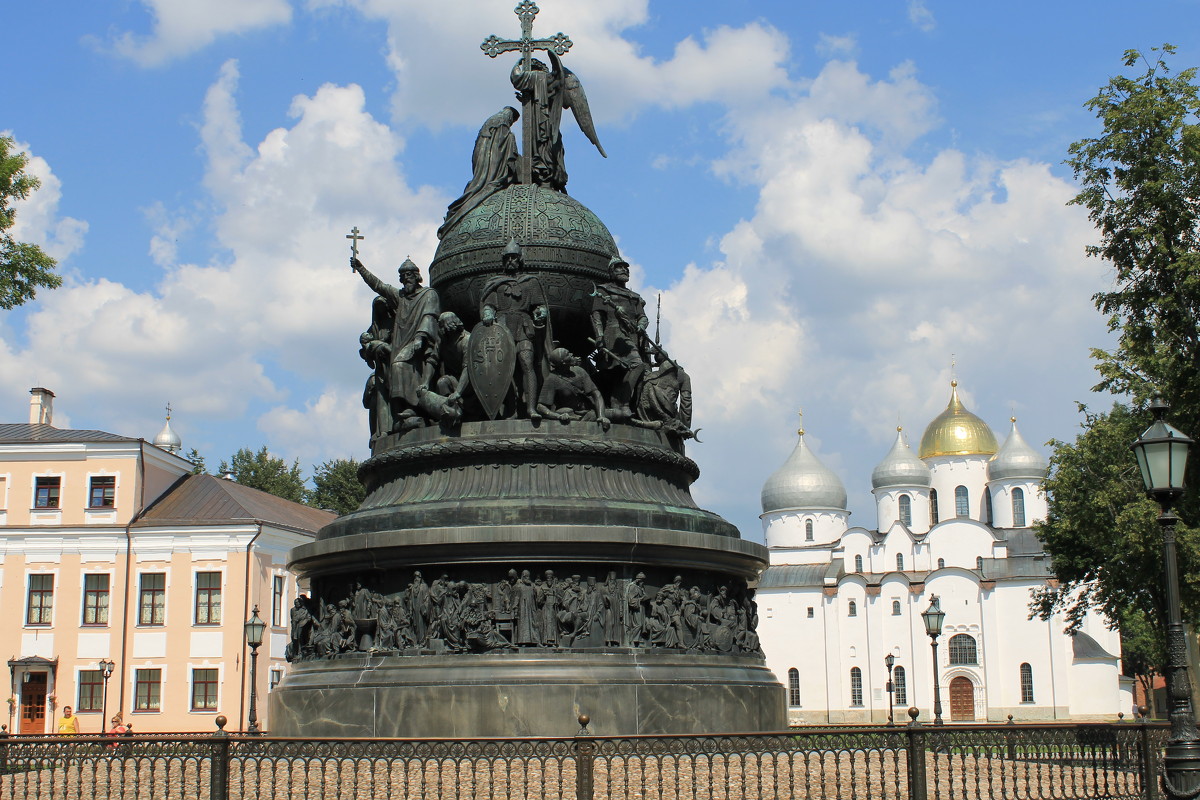 Акватория реки Волхов с выходом в гребной канал, созданный в 1950-х годах для тренировки спортсменов олимпийского резерва, городской пляж и вид на озеро Ильмень
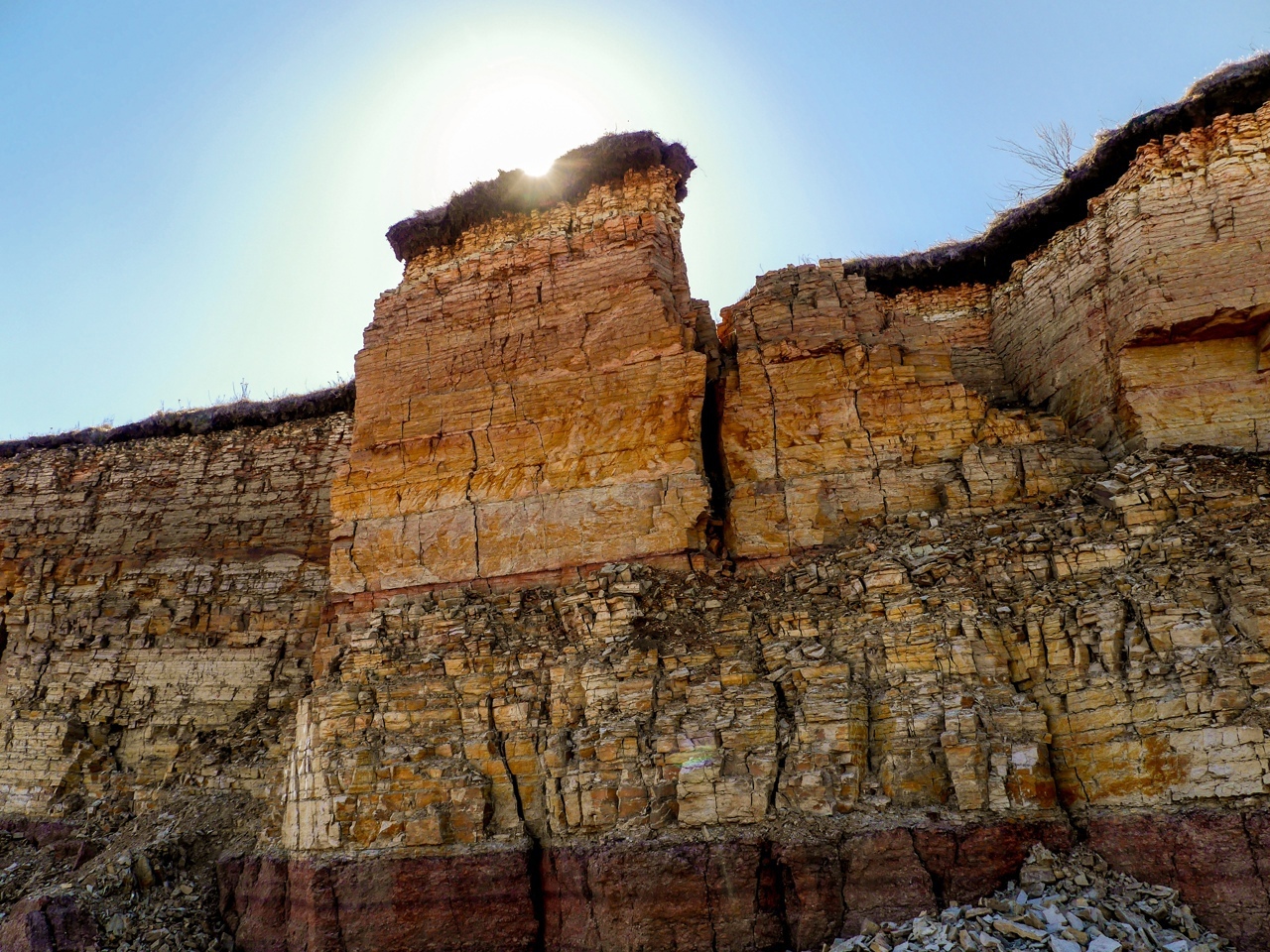 Озеро Ильмень (Новгородское море), площадь 982 кв. км. Его длина 45 км, а ширина 35 км. Глубина достигает 10 км. В Ильмень впадает около 50 рек. Водится множество рыбы, например щука, окунь, судак, жерех, сом, лещ, синец, густера, налим, язь, плотва, чехонь, линь, ёрш, снеток, уклея.
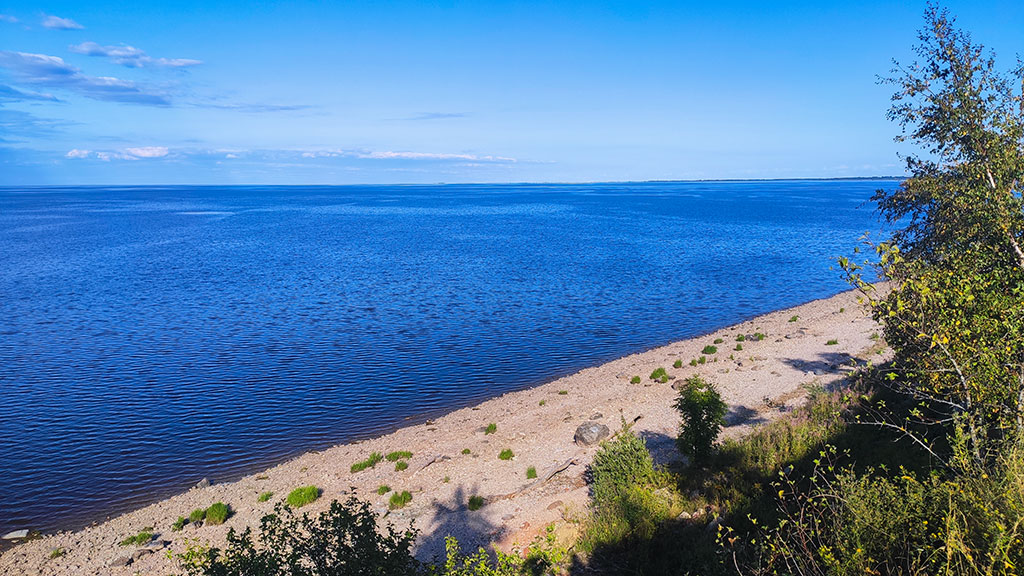 И́льменский глинт – природное образование, геологический памятник, представляет из себя слои глины, песка, известняка, толщина которых в отдельных местах достигает 10—15 метров.
Можно найти множество остатков  брахиопод, двустворок, брюхоногих моллюсков.
Возраст слоёв более 350 млн. лет.
6
Здравоохранение Новгородской области
ТРАНСПОРТНАЯ ИНФРАСТРУКТУРА
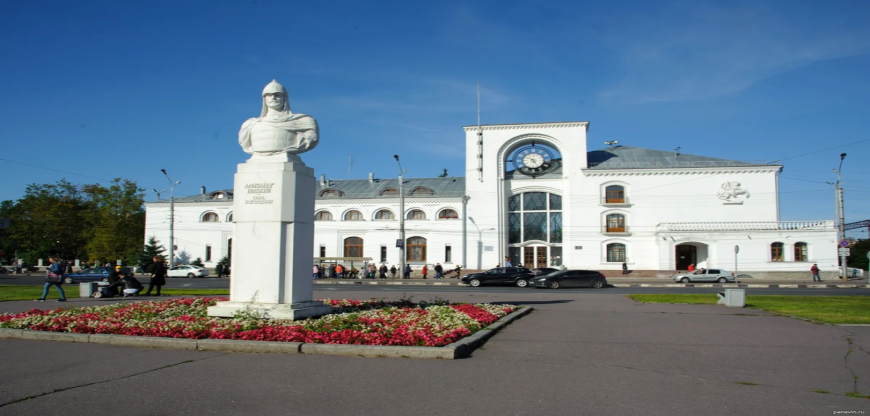 Виды транспорта: железнодорожный, автомобильный, речной
Крупнейшие города  России:
Москва и Санкт-Петербург
Два крупных морских порта 
(Санкт-Петербург и Усть-Луга)
Международный аэропорт Пулково
Высокий транзитный потенциал:
расположение области на федеральных трассах М10 и М11
ж/д сообщение: скоростная магистраль Москва-Санкт-Петербург,  Федеральная железная дорога ОАО «РЖД»

Беспересадочное прямое сообщение:
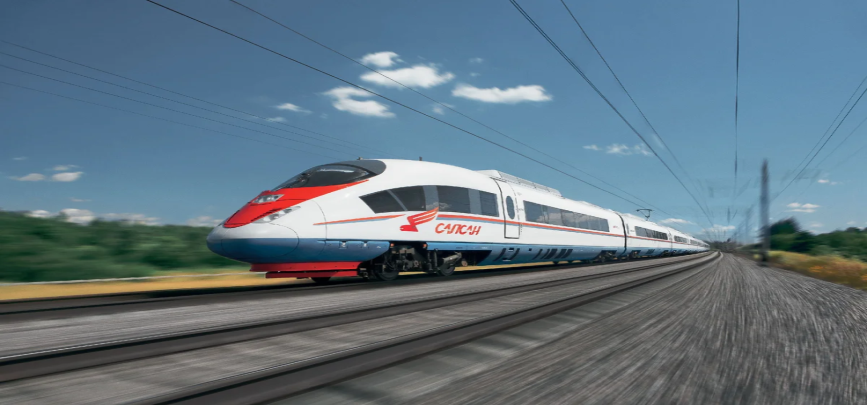 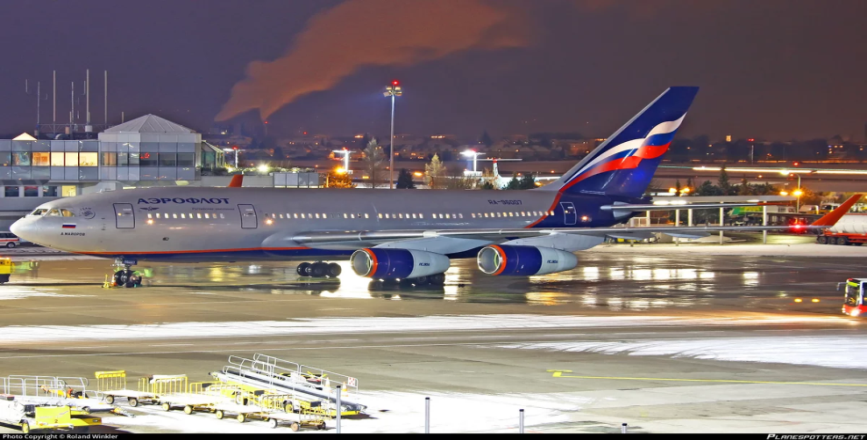 7
Здравоохранение Новгородской области
КЛЮЧЕВЫЕ ПРОМЫШЛЕННЫЕ ПРЕДПРИЯТИЯ
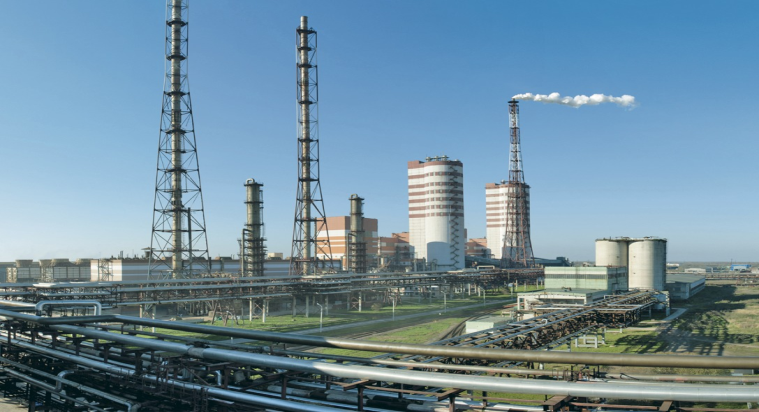 Машиностроение (10 крупных предприятий)
ремонт авиатехники, производство автосервисного оборудования,
арматуры (общепромышленной и для АЭС), газо -, турбо и компрессоростроение
Лесопромышленный комплекс
лесоперерабатывающие заводы:  
Amcor PLC, 
ООО «Сетново»
ООО «Флайдерер»,
ООО «Парфинский фанерный комбинат»
Металлургия и производство прочих минеральных продуктов
АО «Новгородский металлургический завод»
АО «Боровичский комбинат огнеупоров»
Корпорация СПЛАВ
Химическая промышленность
ПАО «Акрон»
АО «Новгородский завод стекловолокна»
Пищевая промышленность (12 ключевых предприятий)
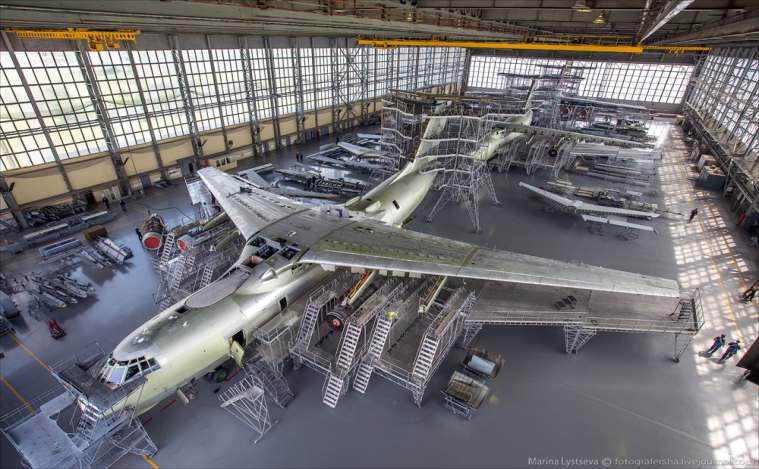 8
Здравоохранение Новгородской области
ОБРАЗОВАНИЕ
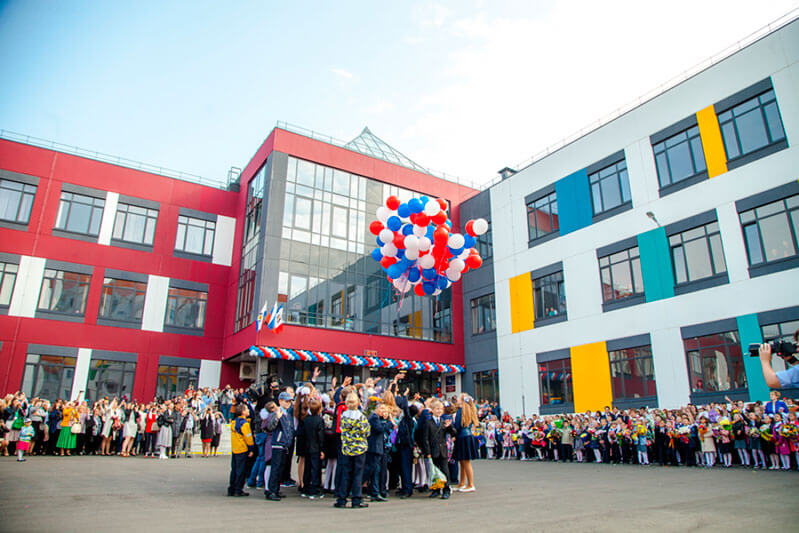 169 детских дошкольных учреждений
150 общеобразовательных организаций
23 учреждения профессионального 
Образования (колледжи, техникумы)

Новгородский Государственный Университет
имени Ярослава Мудрого 
(8 институтов + 4 колледжа)

11 филиалов иногородних ВУЗов
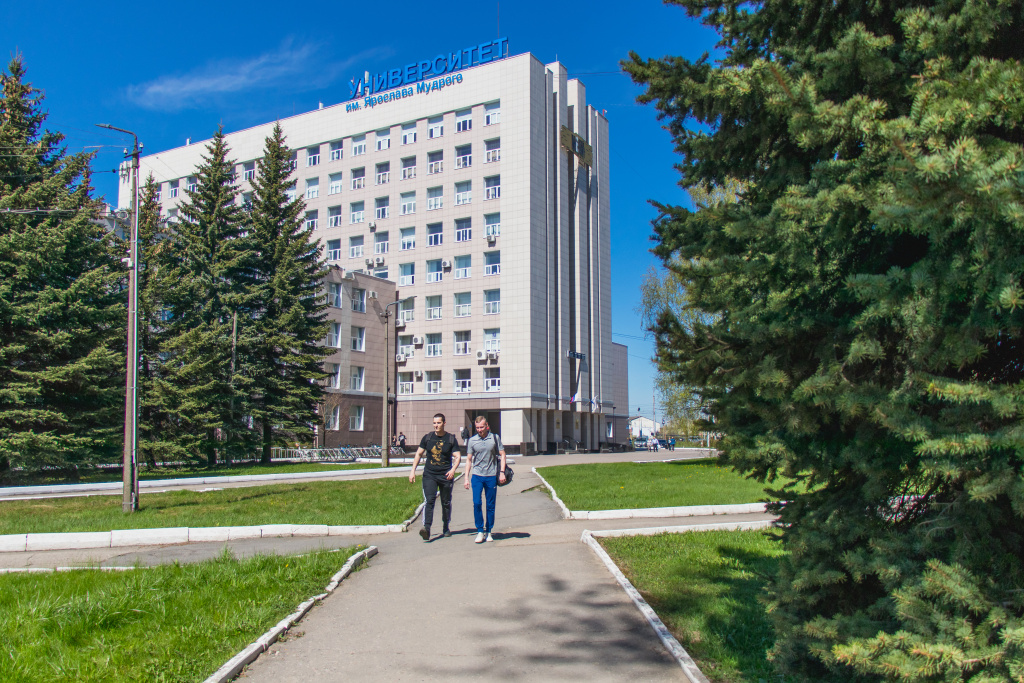 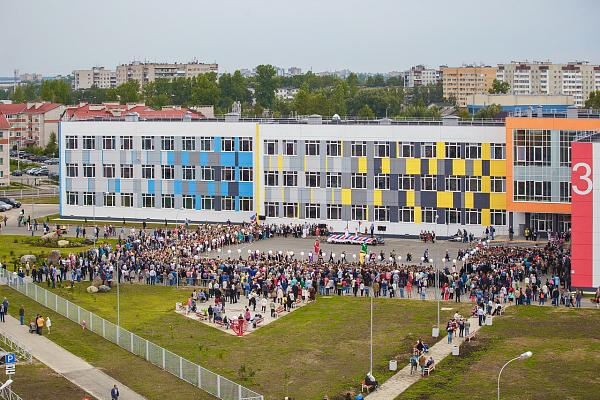 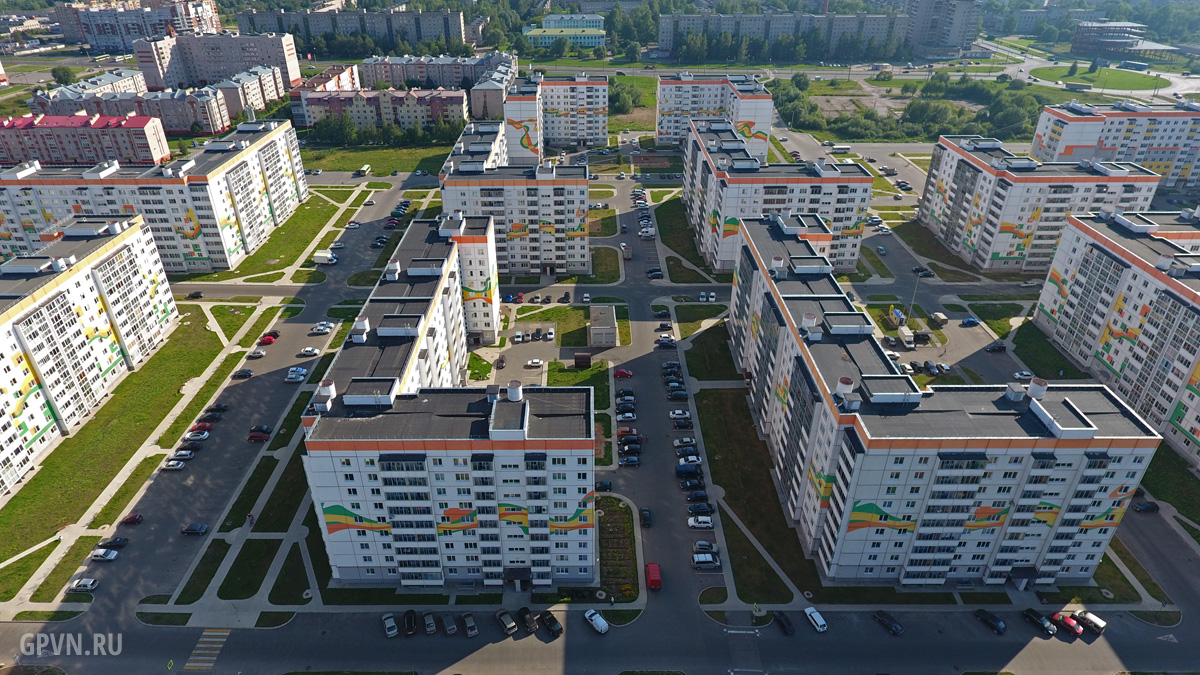 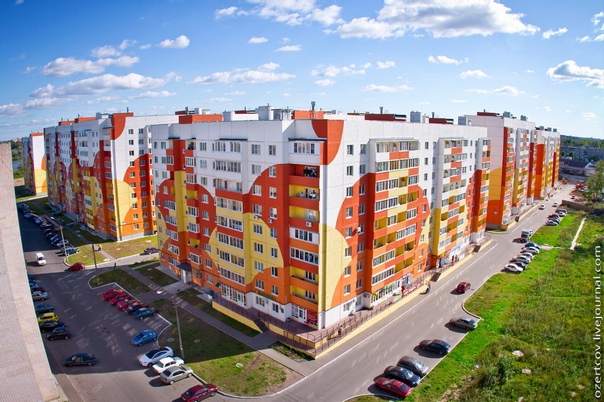 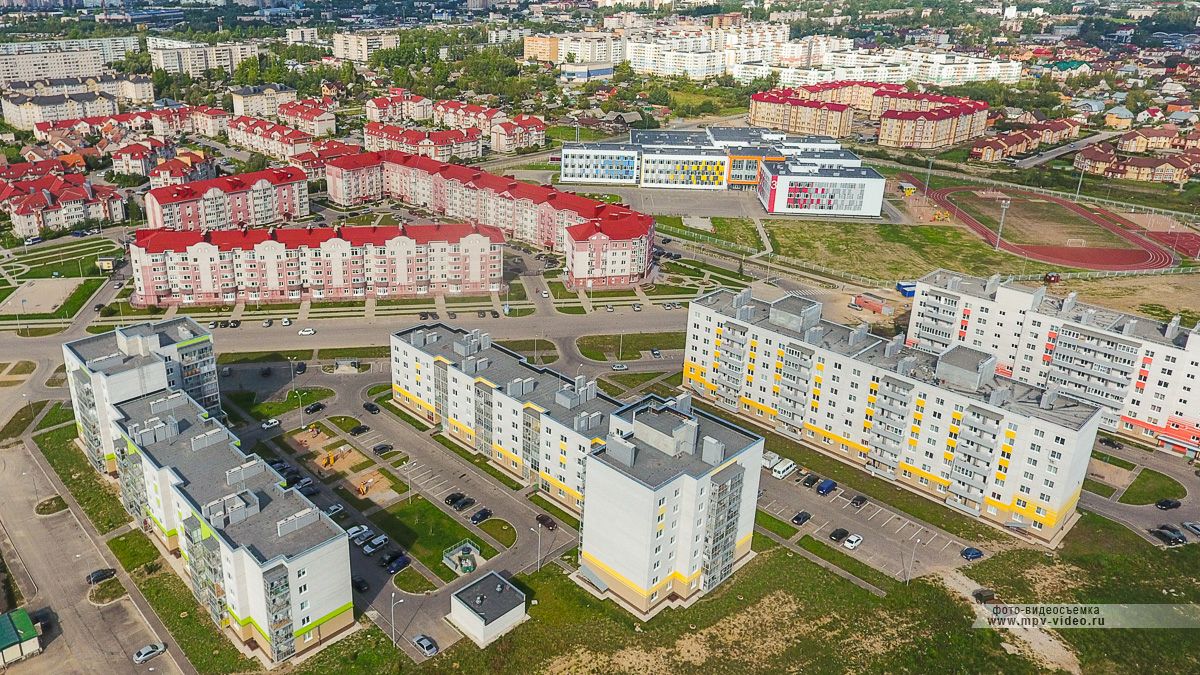 Новые развивающиеся микрорайоны города, где выделяется жильё для медицинских работников, строятся новые школы и детские сады, облагораживается территория, благоустраиваются парковые зоны.
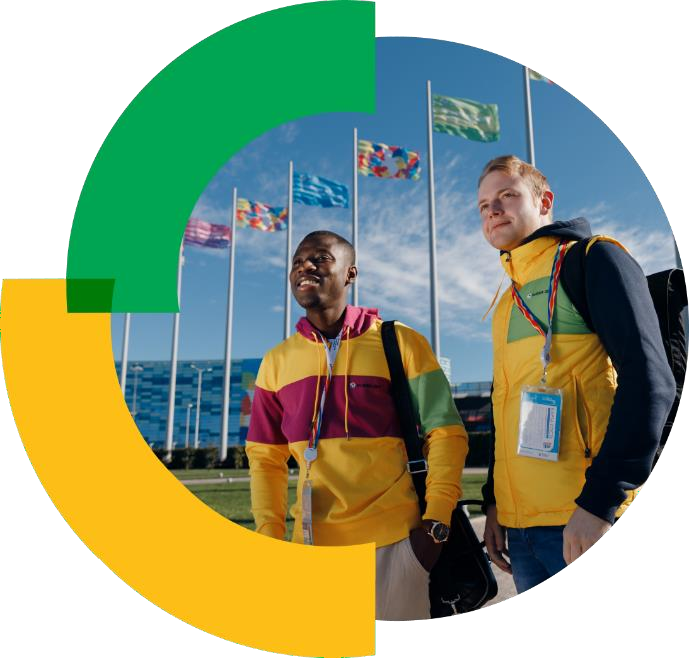 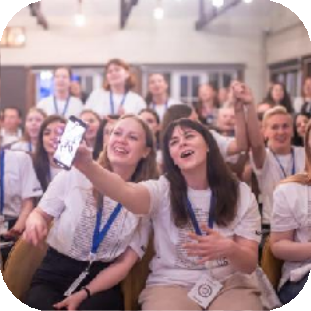 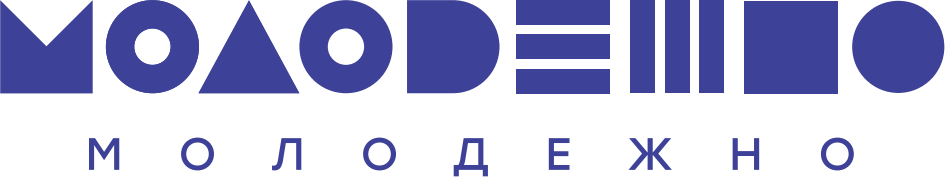 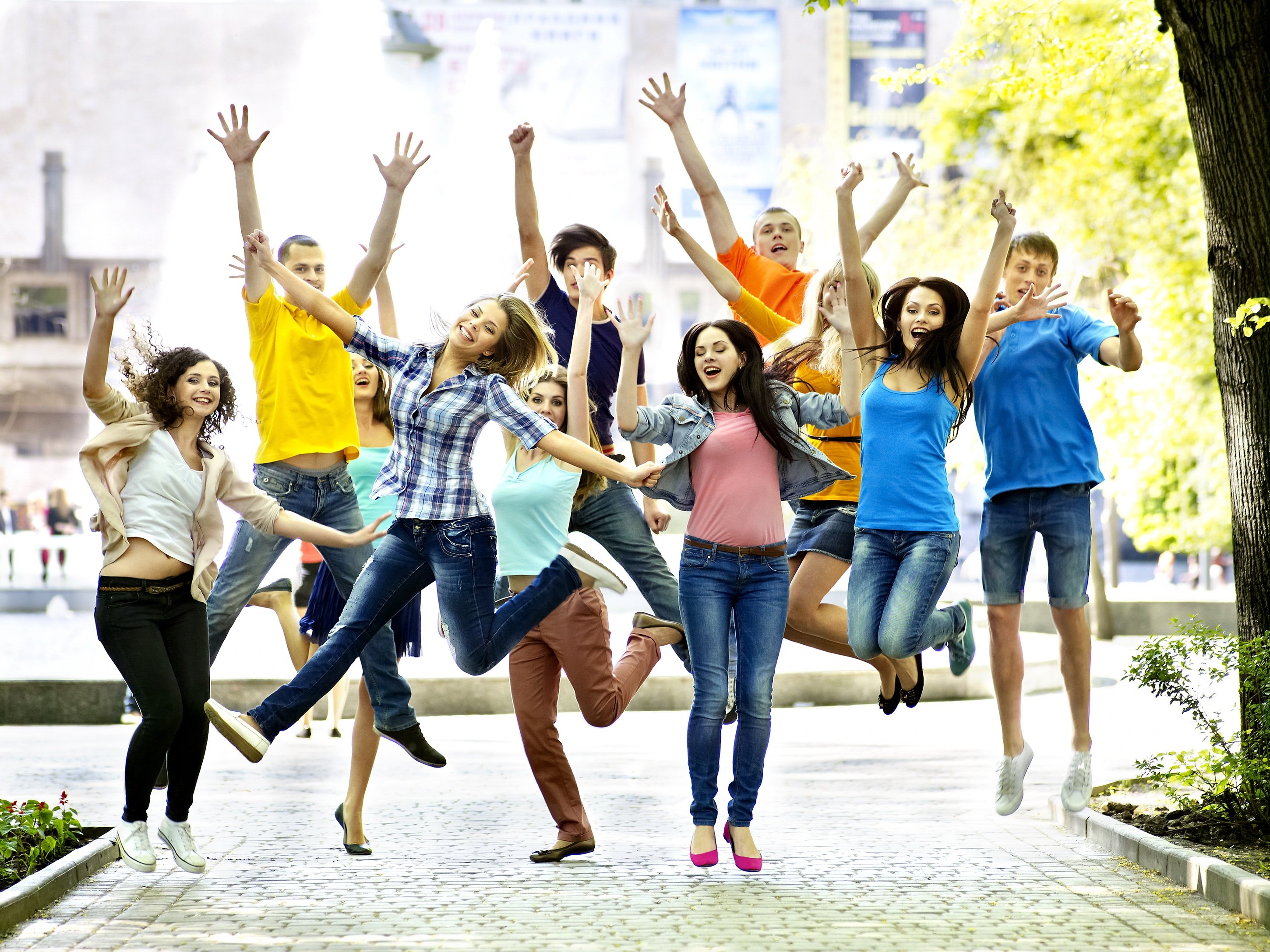 Добровольчество
Патриотизм
Туризм
Профилактика
Господдержка
Карьера
Творчество
Бизнес
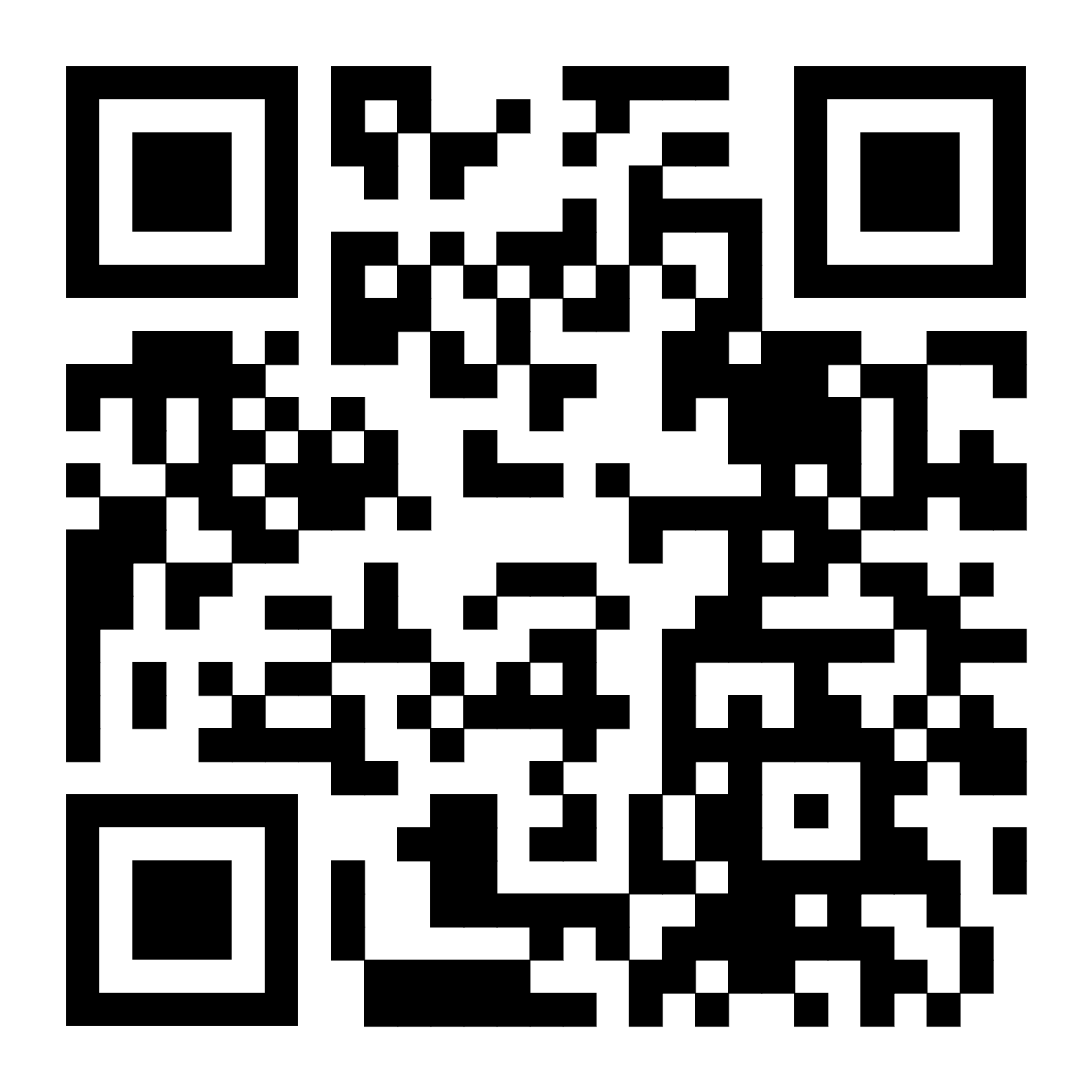 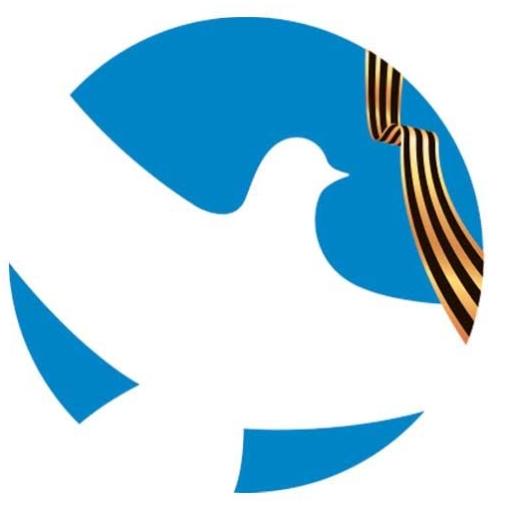 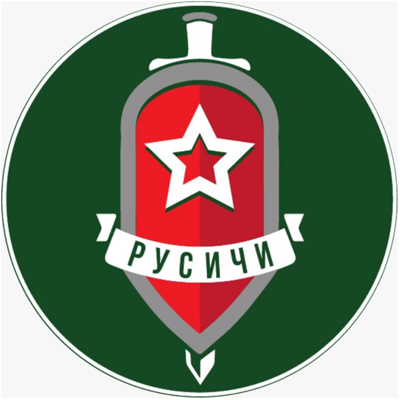 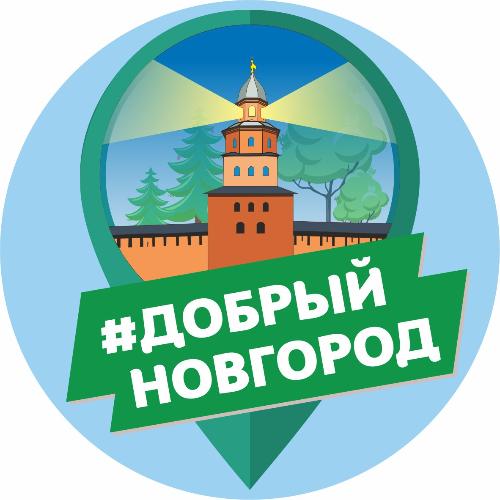 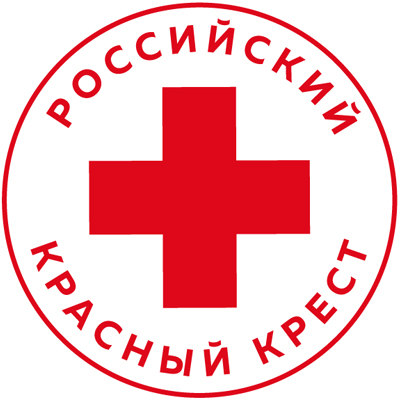 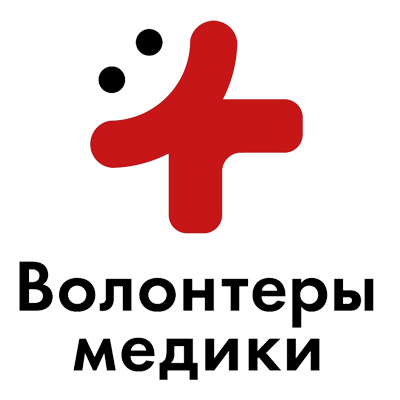 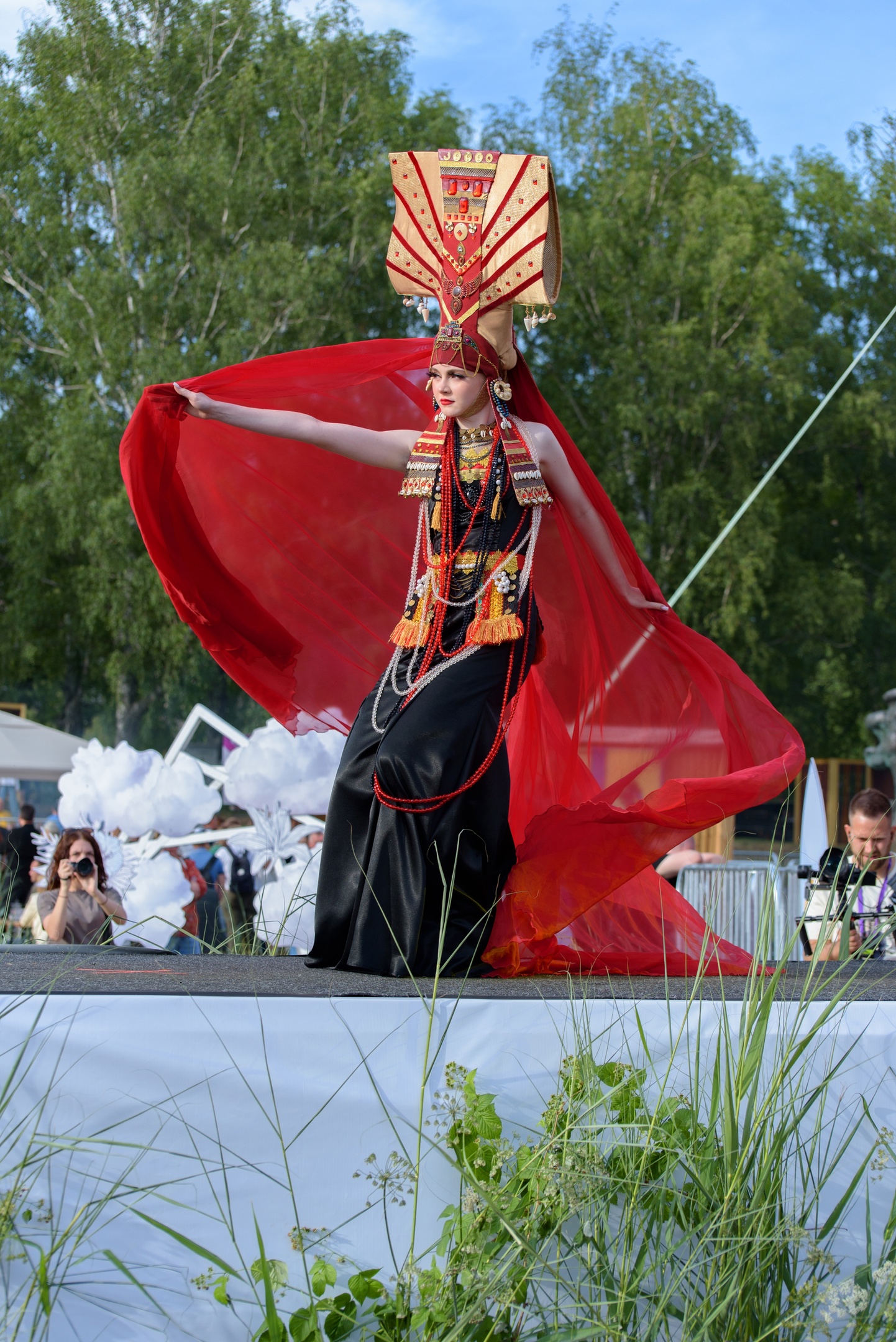 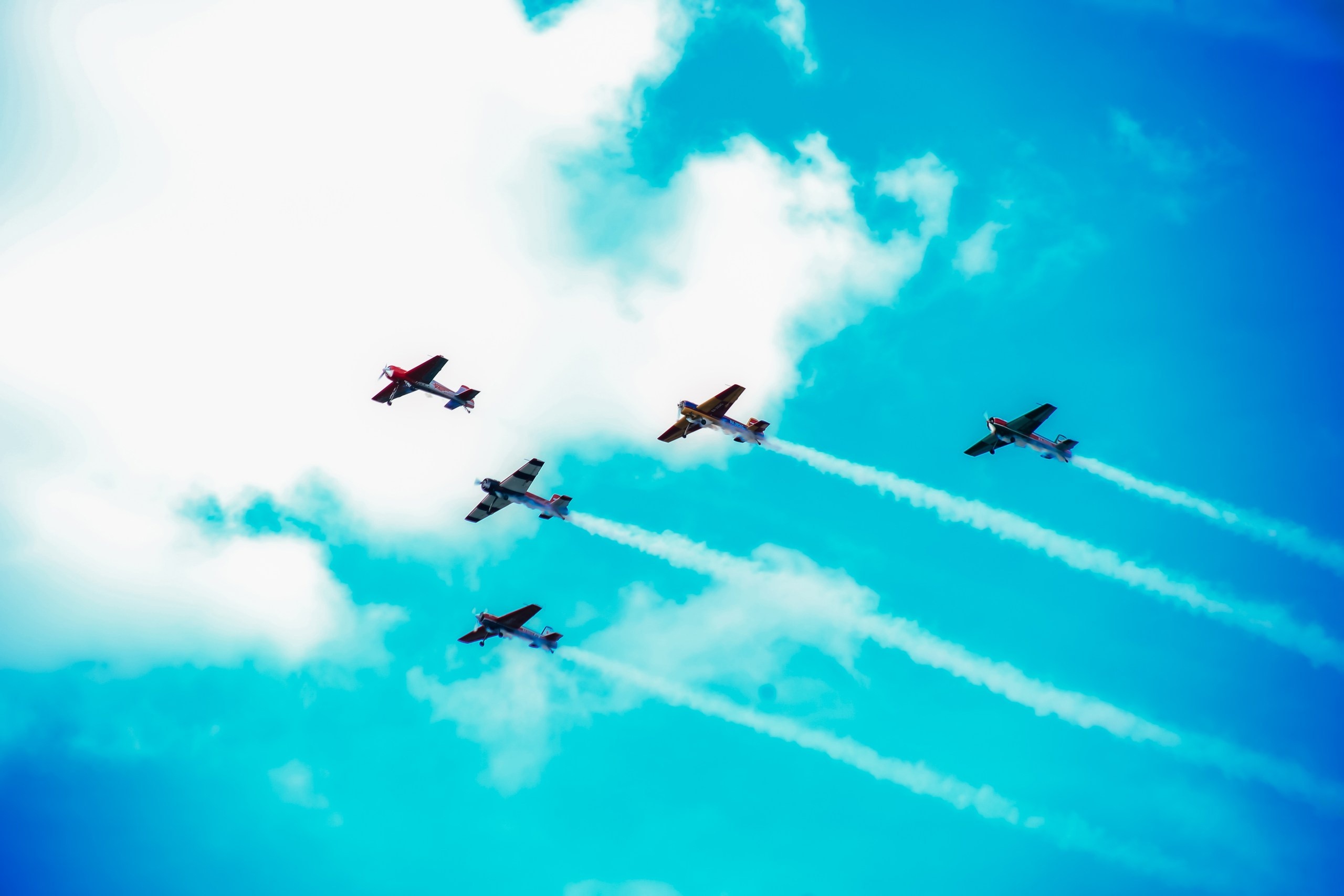 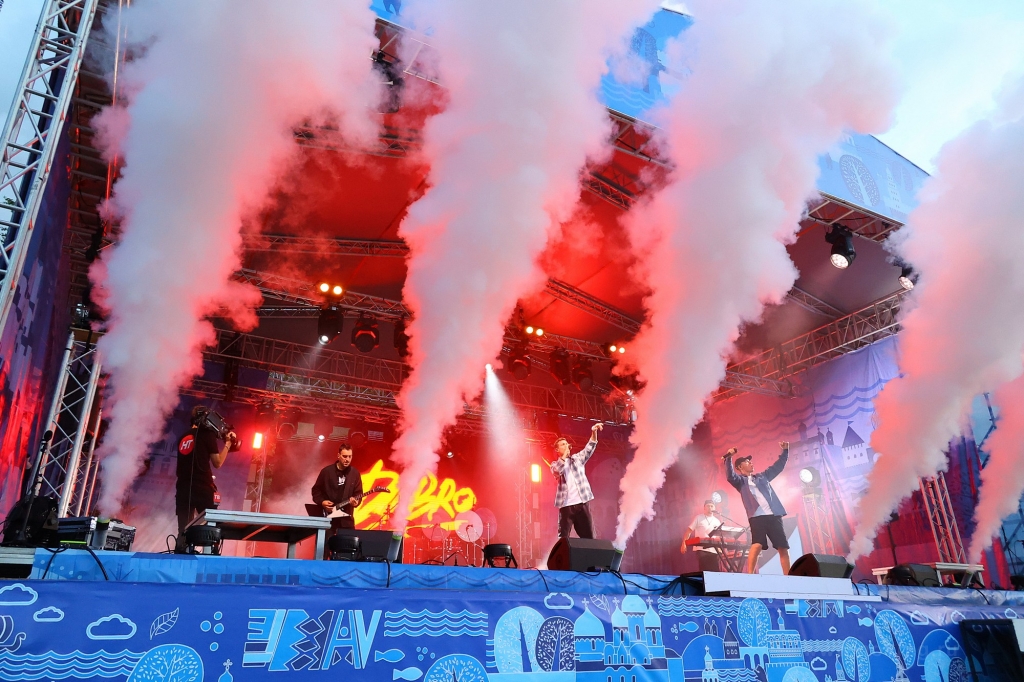 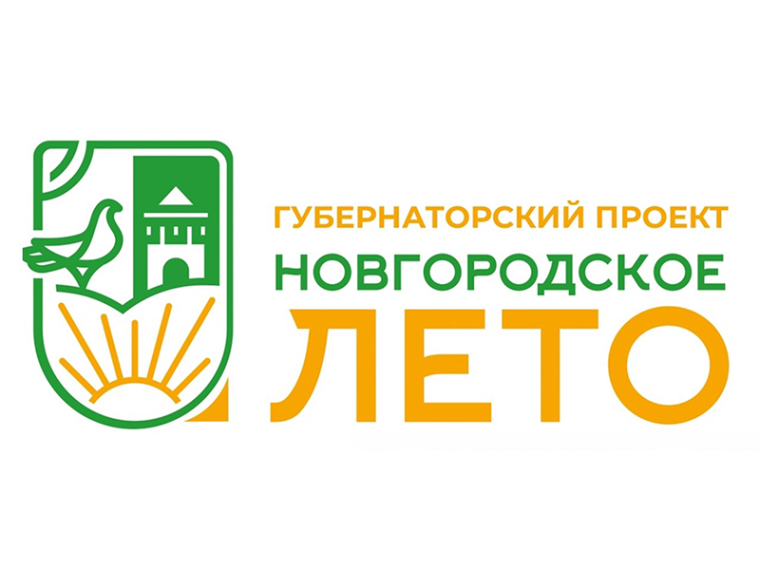 В рамках проекта проводятся фестивали уличного кино, воздухоплавания…
… ратные бои, модные показы молодых дизайнеров, концерты известных артистов и т. д.
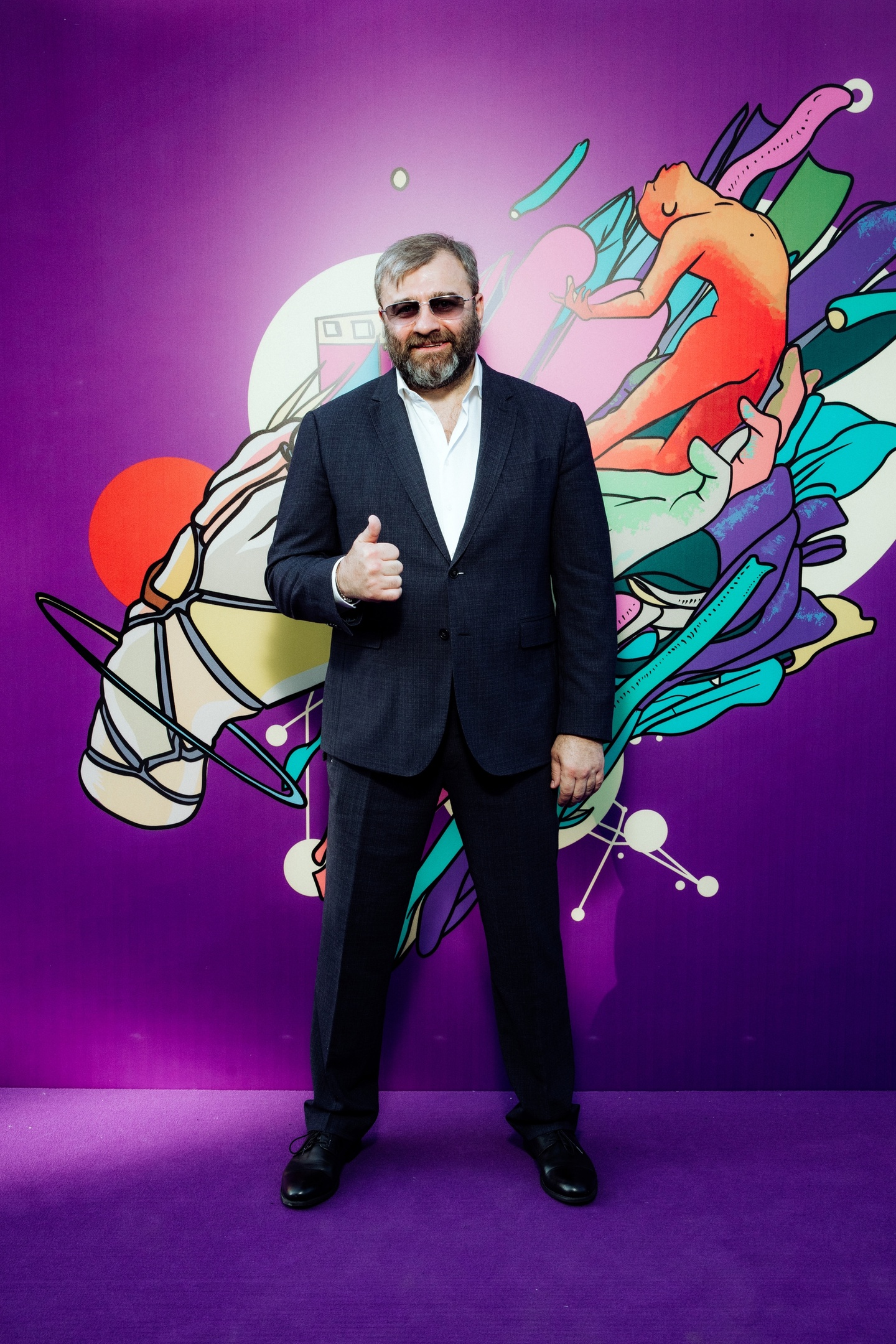 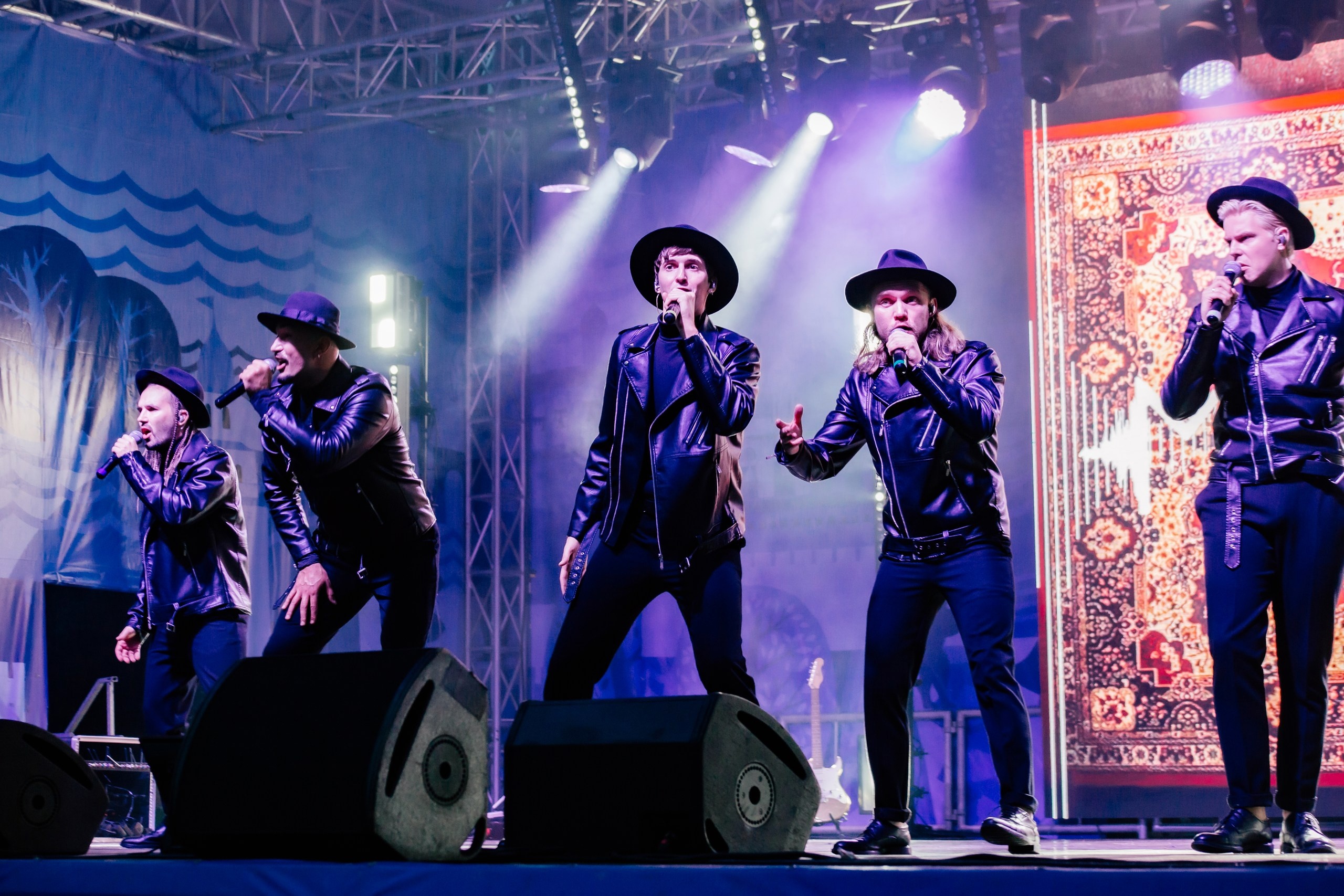 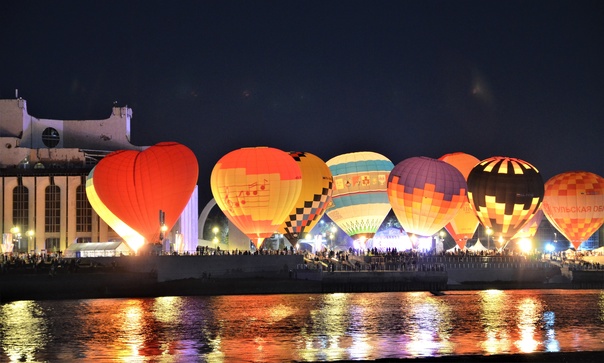 12
Здравоохранение Новгородской области
46
всего учреждения здравоохранения
ВОЛОГОДСКАЯ
ОБЛАСТЬ
НОВГОРОДСКАЯ
ОБЛАСТЬ
ЛЕНИНГРАДСКАЯ
ОБЛАСТЬ
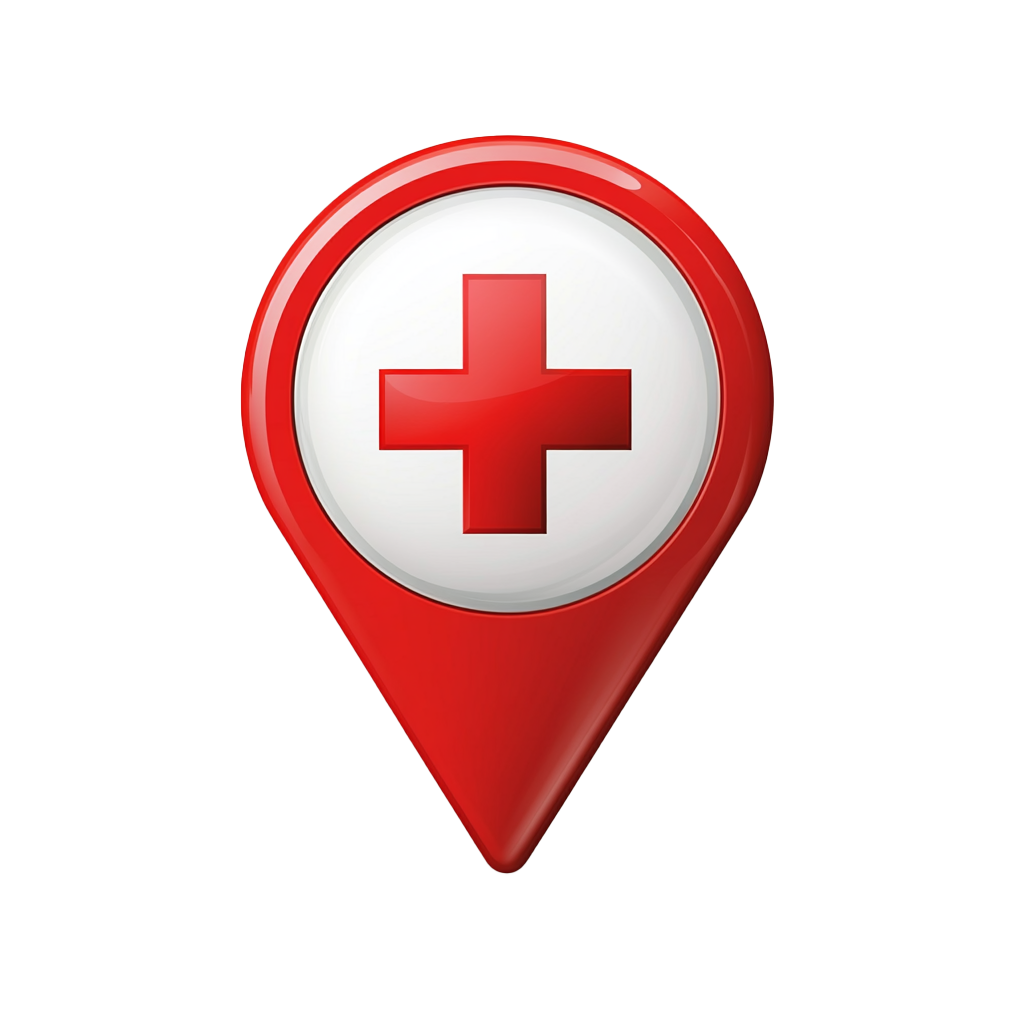 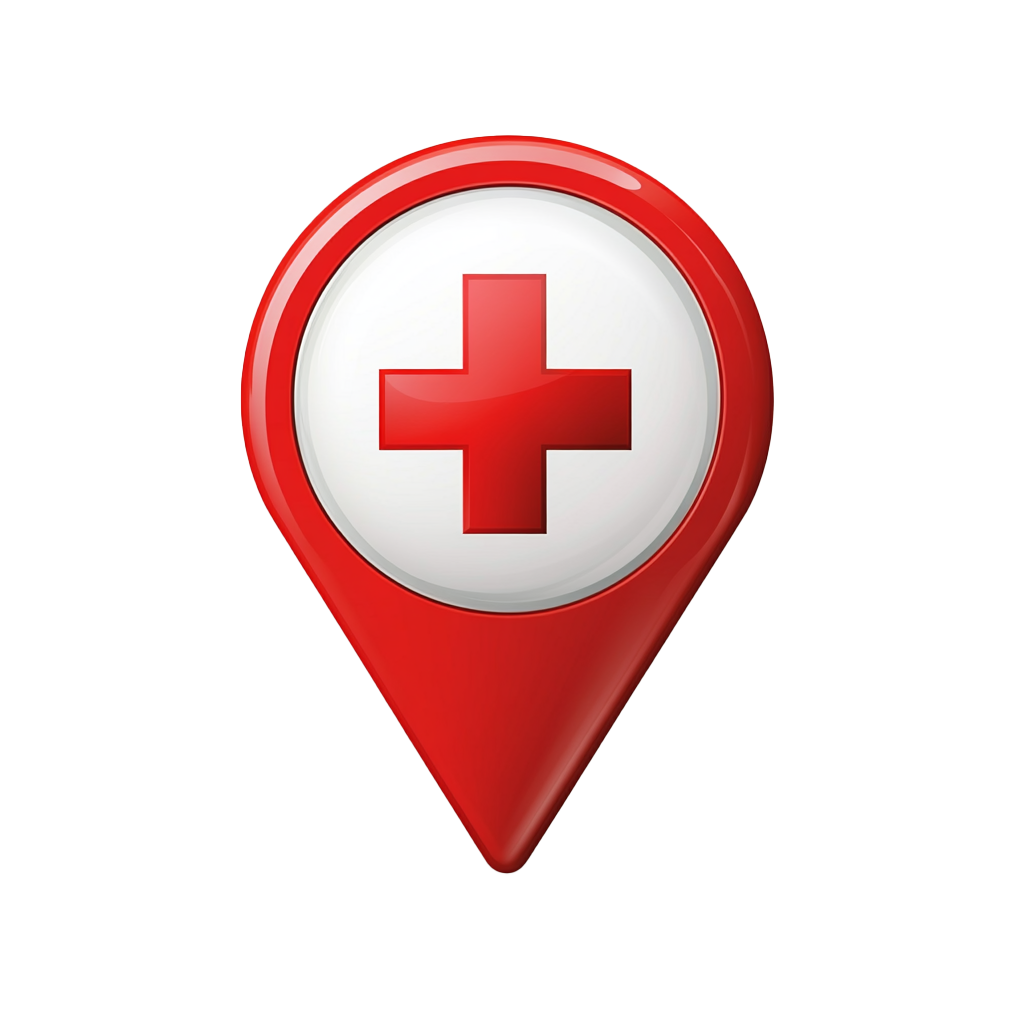 Великий
Новгород
Боровичи
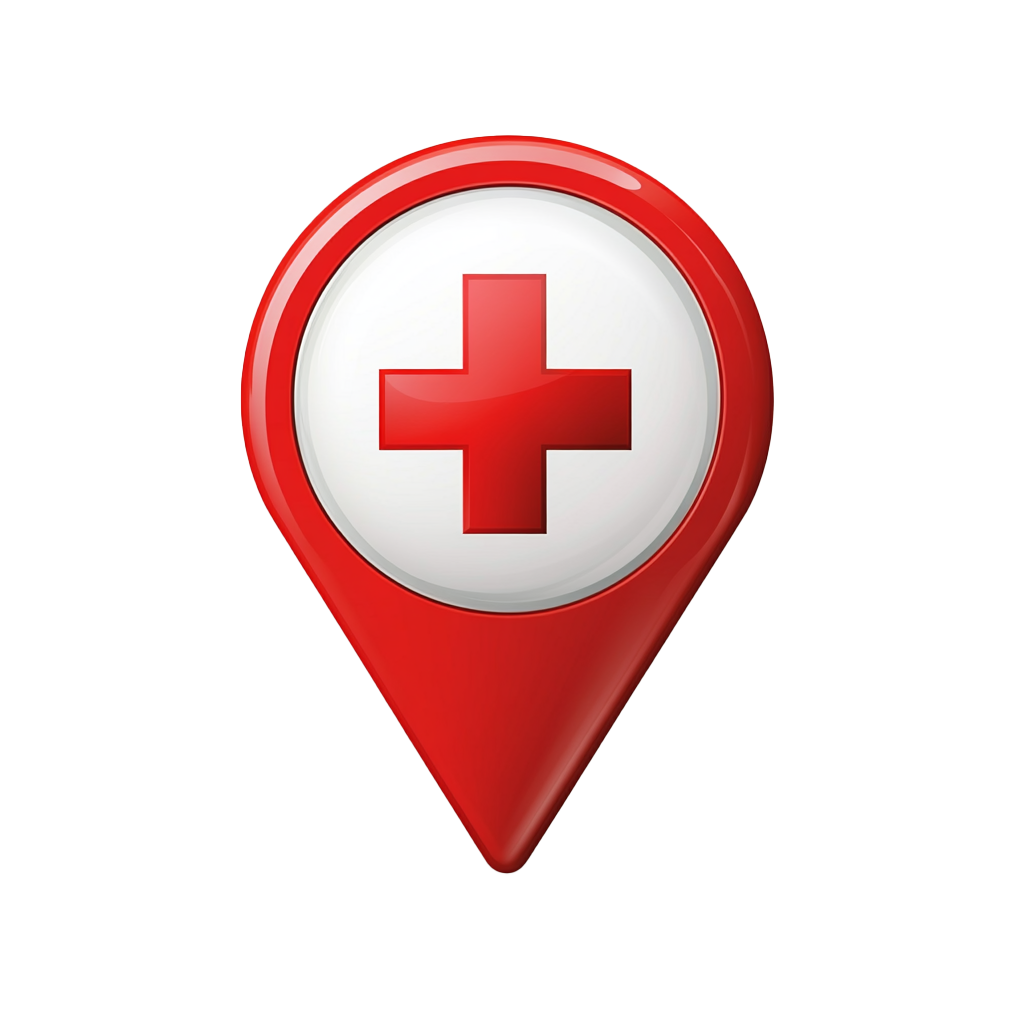 Старая
Русса
ПСКОВСКАЯ
ОБЛАСТЬ
ТВЕРСКАЯ
ОБЛАСТЬ
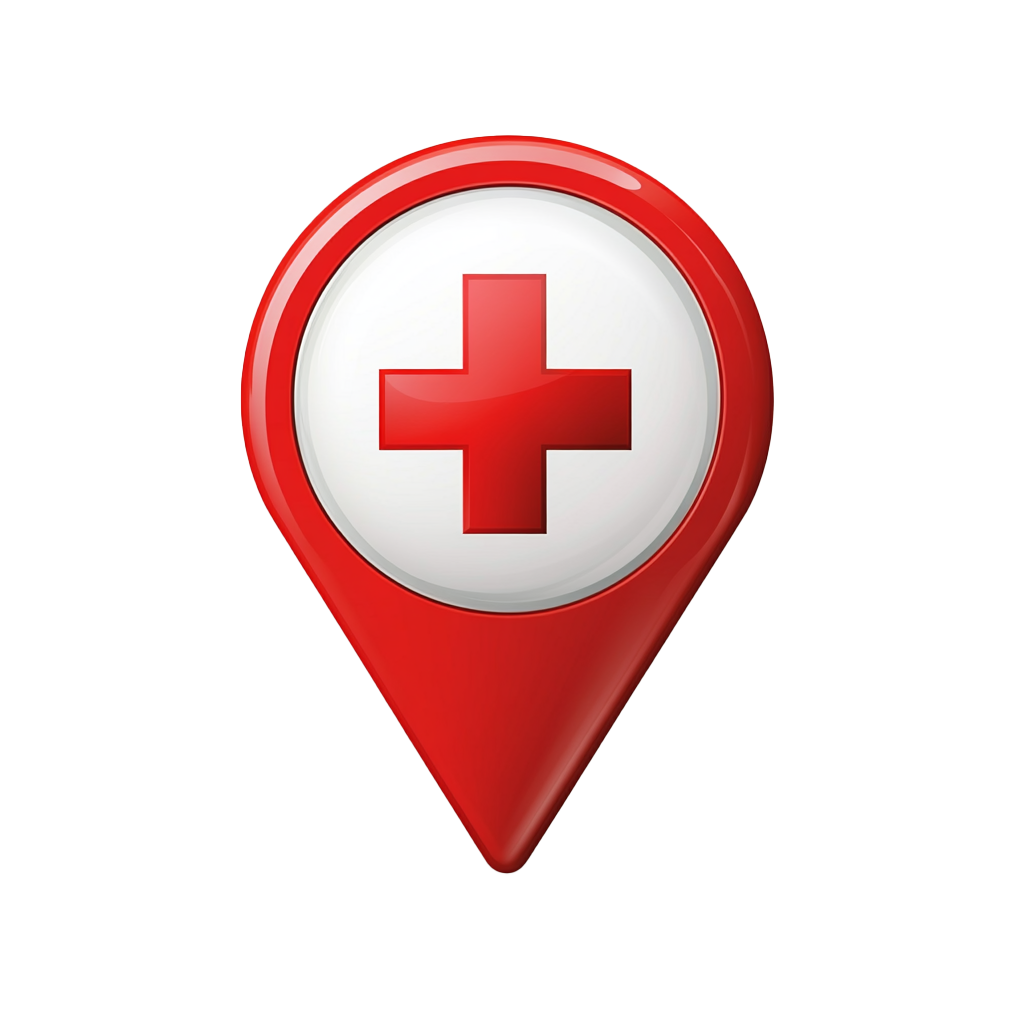 Города областного
значения
571 447
тысячи человек
постоянно проживает
в регионе
283 
итого
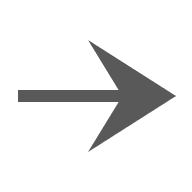 21 21 муниципальный округ
S = 54.5 тыс. км²
13
Здравоохранение Новгородской области
Кадровый состав
в системе здравоохранения
Новгородской области
(на 01.01.2025 г.)
11 115
человек, из них
*человек
Здравоохранение Новгородской области
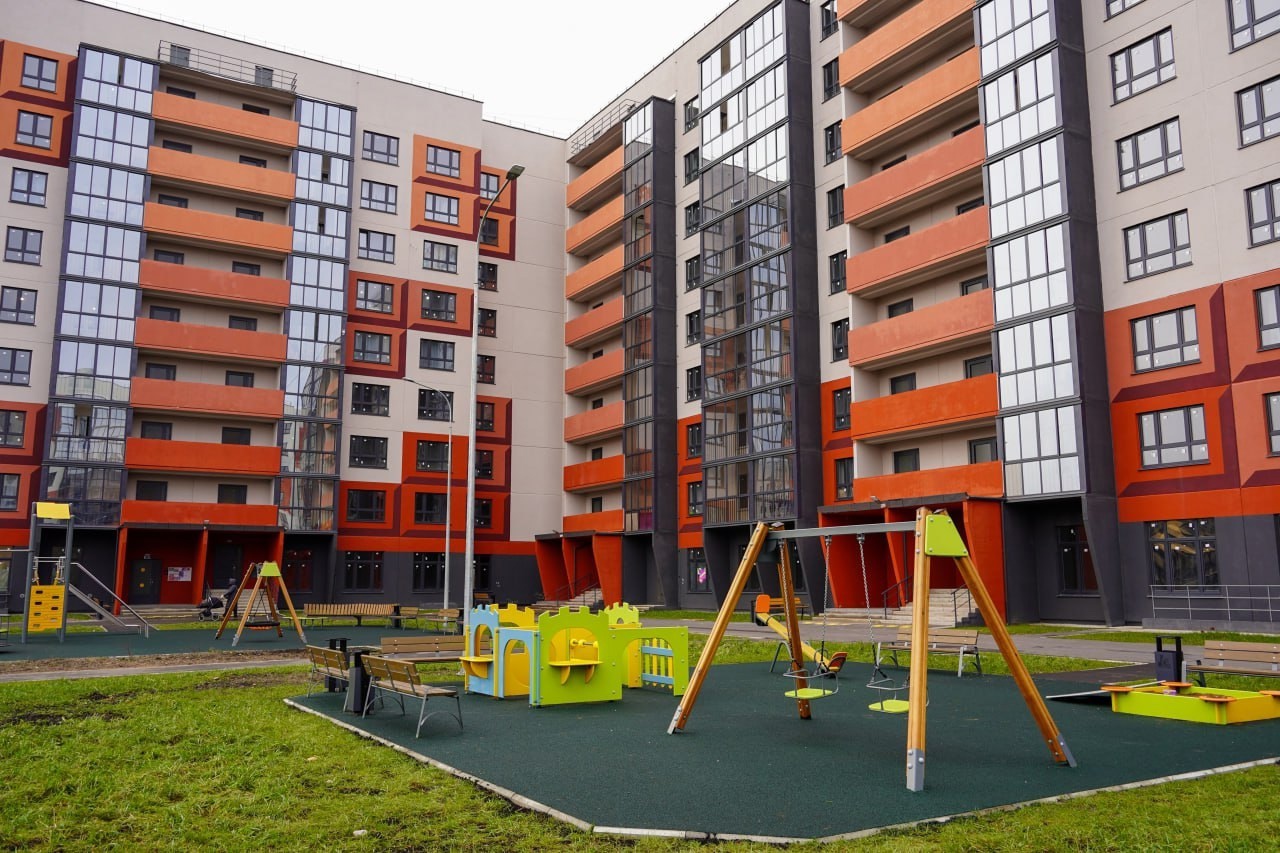 Федеральная программа «Земский доктор»  выплаты в размере от 1 000 000 до 1 500 000 рублей

Ежемесячные социальные выплаты в размере  до 50 тыс. рублей
врачам и специалистам первичного звена здравоохранения, докторам районных больниц, а также врачам, работающим на станциях и в отделениях скорой помощи

Предоставление медицинским работникам, работающим за пределами Великого Новгорода 15 тыс. рублей ежемесячно в течение 3 лет

Предоставление медицинским работникам 500,0 тыс. рублей в течение 3 лет специалистам остродефицитных специальностей

Предоставление служебного жилья

Компенсация расходов на оплату обучения по программе ординатуры

Целевая ординатура

Льготная ипотека

Новгородский врач
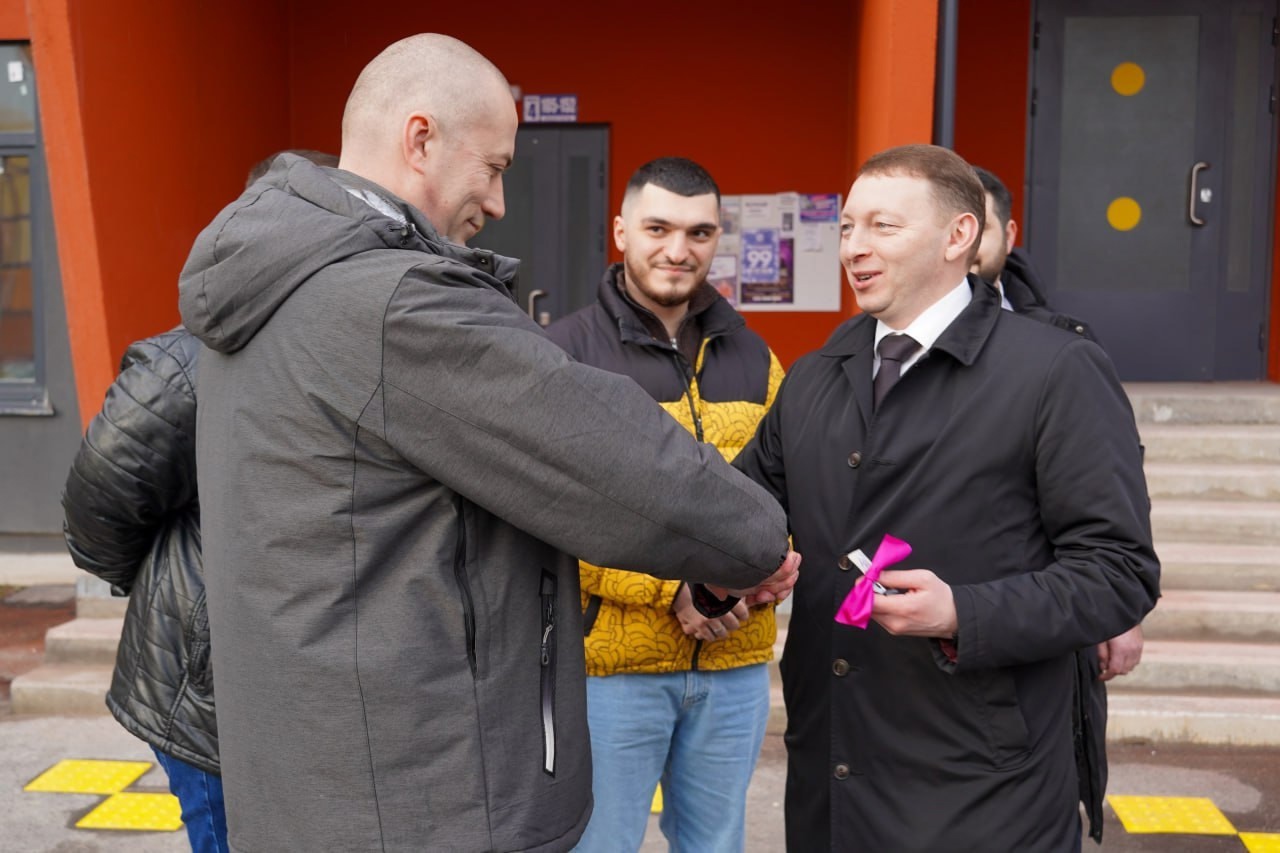 15
Здравоохранение Новгородской области
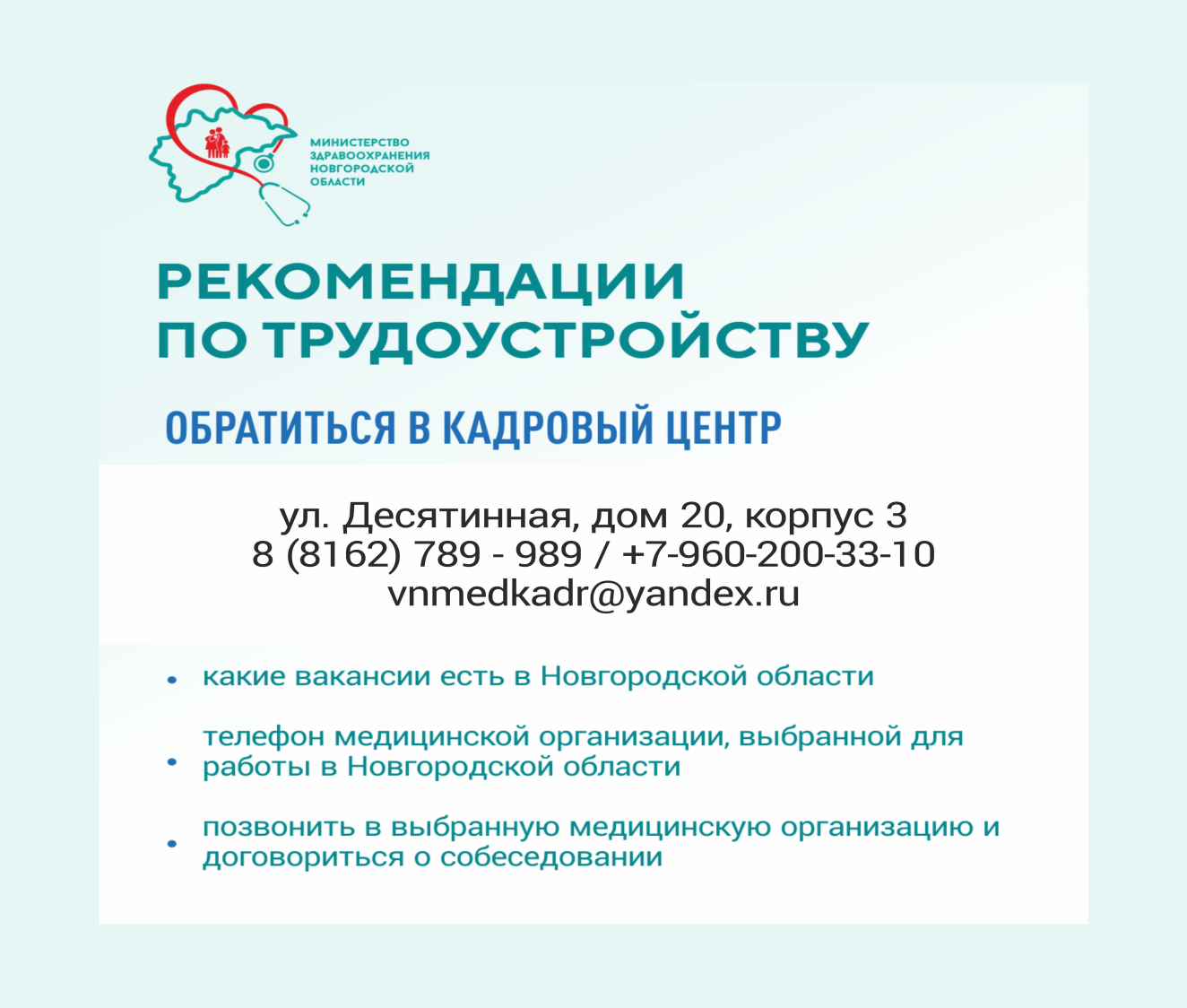 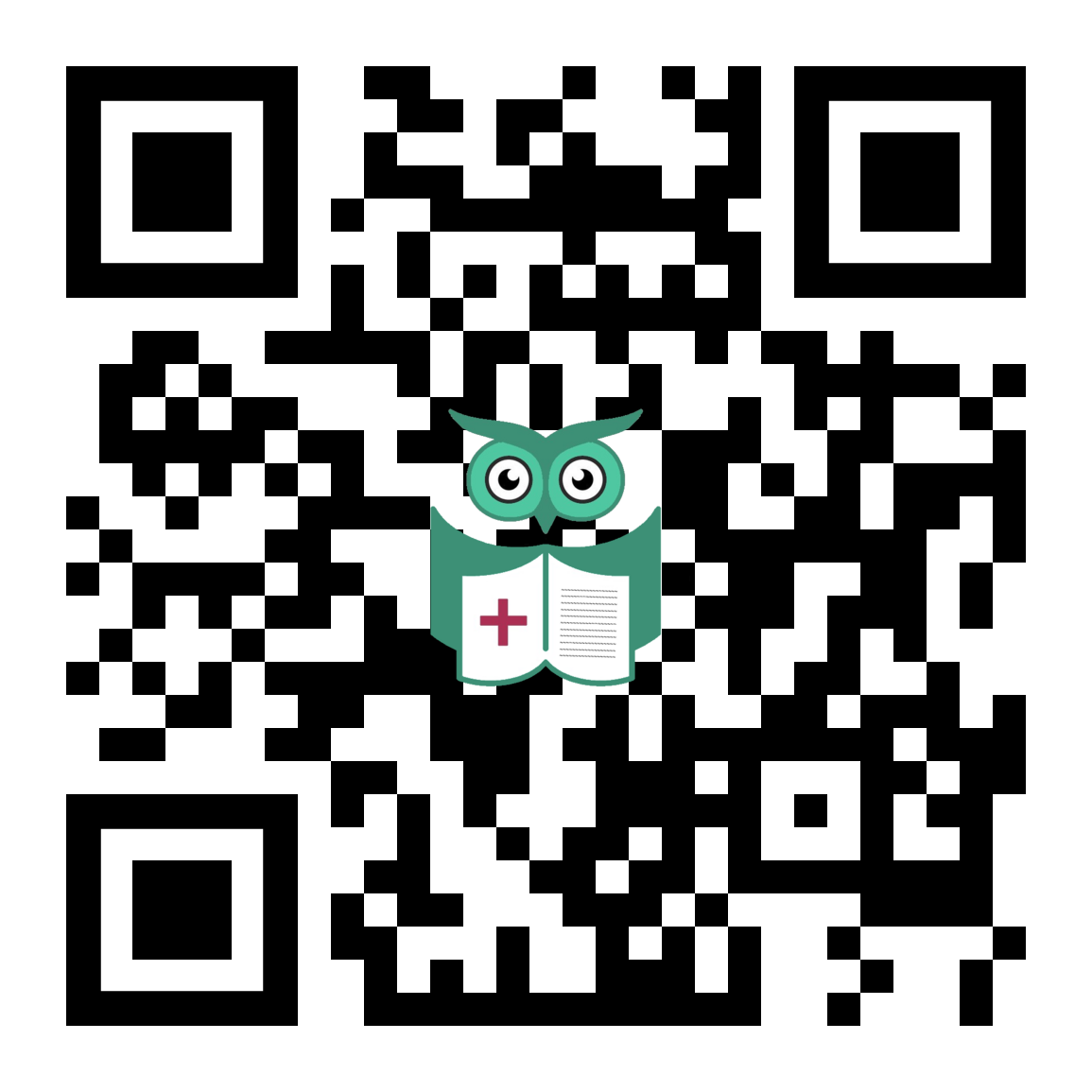 СПАСИБО
ЗА ВНИМАНИЕ!
Мы ждем  Вас в нашей команде!
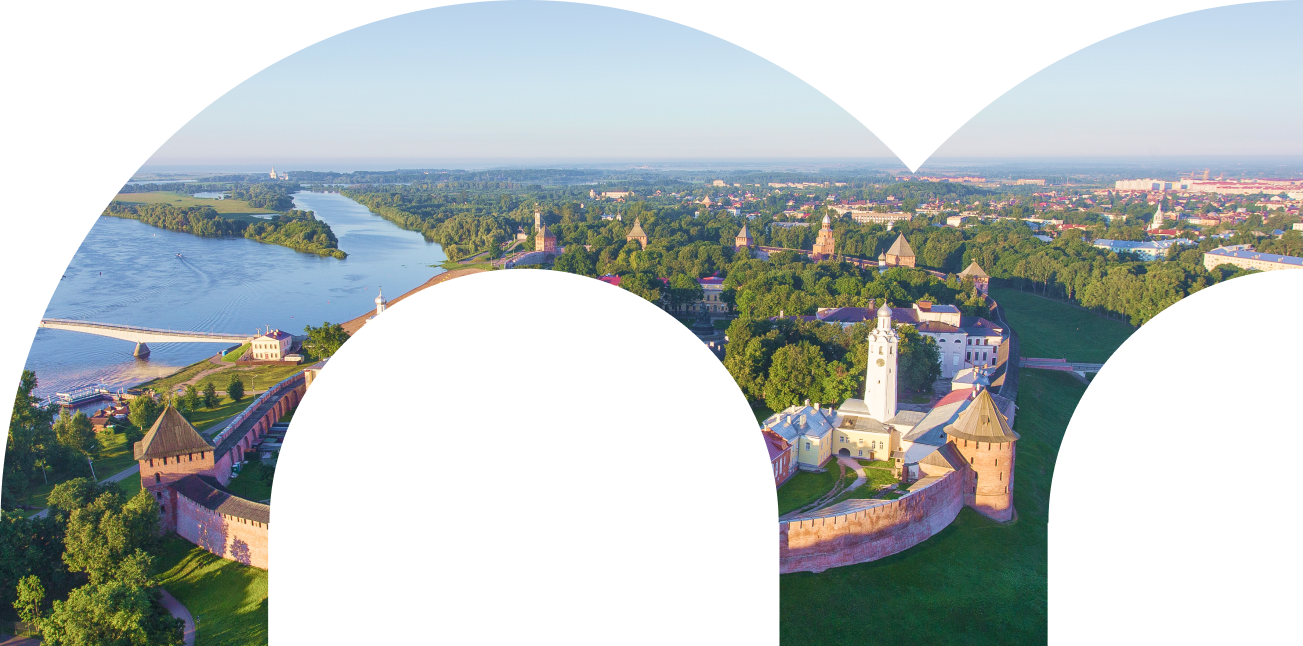 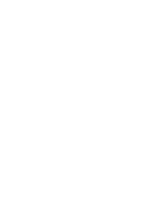